آئین همسرداری
«خانواده گروهی است که به دلیل قرابت و یا زوجیت، همبستگی حقوقی و اجتماعی یافته و تحت رهبری و ریاست مقامی واحد قرار گرفته است.»
Back to School
ادیان الهی همواره به مردم سفارش کرده اند این نیازها را از راه طبیعی و مشروع برطرف سازند و از افراط و تفریط بپرهیزند
تعریف اسلام از ازدواج
لَقَدْ کَانَ لَکُمْ فِی رَسُولِ اللَّهِ أُسْوَةٌ حَسَنَةٌ لِّمَن کَانَ یَرْجُو اللَّهَ وَالْیَوْمَ الْآخِرَ وَ ذَکَرَاللَّهَ کَثِیراً
همسر داری 
نمونه
مسلّماً براى شما در زندگى رسول خدا سرمشق نيكويى بود، براى آنها كه اميد به رحمت خدا و روز رستاخيز دارند و خدا را بسيار ياد مى‏كنند.
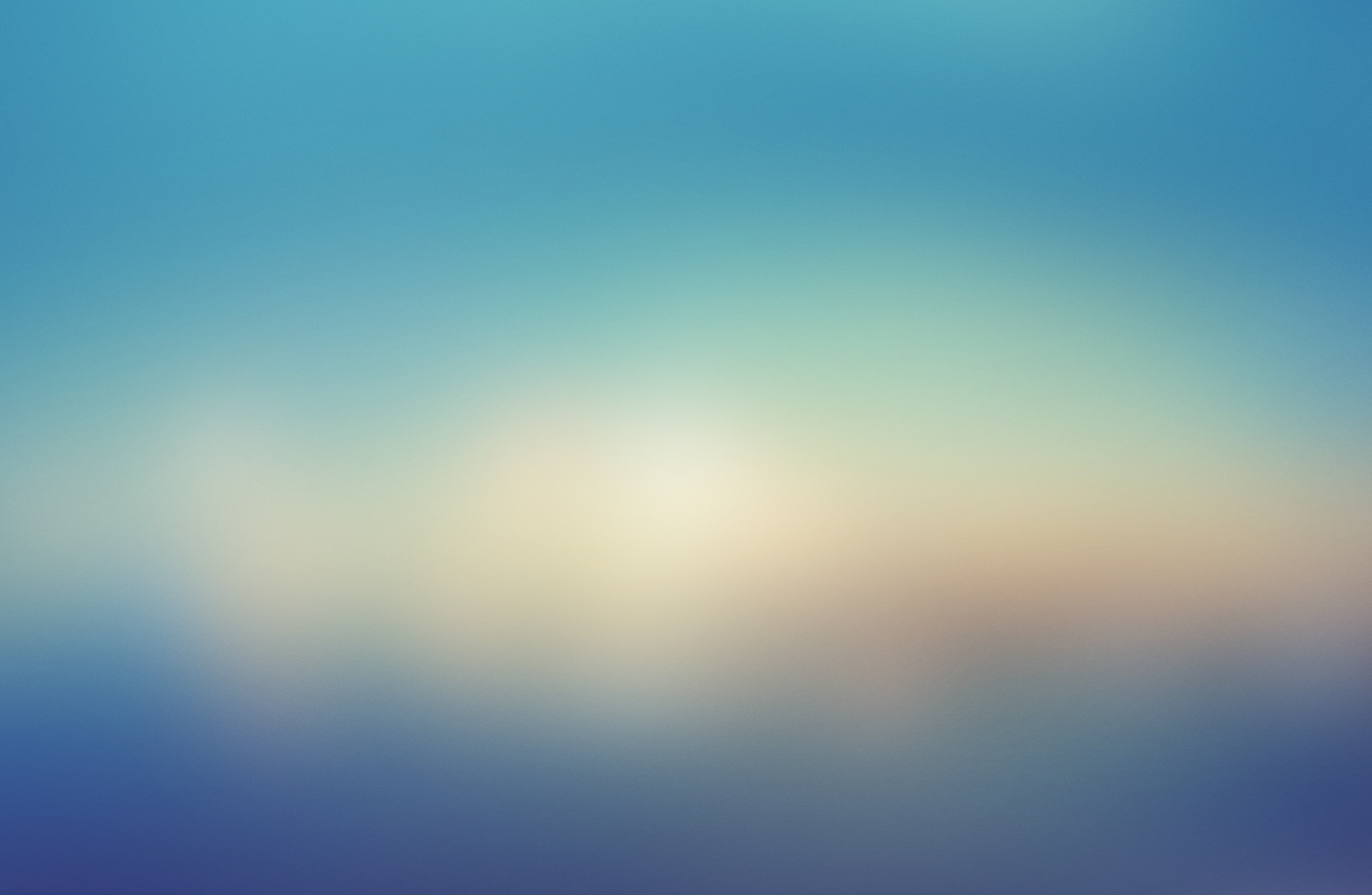 کوچکترین واحد جامعه  « خانواده»
وظیفه و کارکرد خانواده
تربیت انسان از ابعاد اخلاقی، روحی و اجتماعی
مایه تکامل روحی و اخلاقی انسان
سعادت و خوشبختی دنیا و آخرت
. قرب الهی، پرورش عاطفه، بهبود وضع اقتصادی، بلوغ اجتماعی و ده ها نعمت و برکت دیگر، ثمره شیرین ازدواج و روابط زوجین در کانون گرم خانواده است
نهضت صنعتی «حق آزادی به زنان» و تساوی حقوق با مردان
روابط سست و متزلزل و خالی از صفا و صمیمیت، طلاق و جدایی با آمار بالا و سرسام آور، فرزندان لاابالی و خالی از تربیت صحیح، سرباز زدن مردان از ازدواج دایمی، از بین رفتن غیرت ناموسی، افزایش فرزندان نامشروع و هزاران مشکل دیگر از این نوع...
نیمی از پاداش شهید
مردی خدمت حضرت رسول آمد و عرض کرد: همسری دارم که وقتی وارد خانه می شوم به استقبالم می آید و چون خارج می شوم بدرقه ام می کند و زمانی که مرا اندوهگین می بیند، می گوید: اگر برای روزی غصّه می خوری، بدان دیگری آن را بر عهده گرفته است و اگر برای آخرت است، خدا اندوهت را زیاد کند (و این گونه مرا آرامش می دهد) حضرت فرمود: خداوند کارگزارانی دارد و این زن از کارگزاران خداست و پاداشی همچون نصف اجر شهید دارد.
خداوند مرا برای رهبانیت و گوشه گیری از خانواده و اجتماع نفرستاده، بلکه بر دینی معتدل و راحت فرستاده شده ام. من نماز می خوانم و روزه می گیرم و با زنان خود معاشرت می کنم. پس هر کس روش مرا دوست دارد باید به آن عمل کند و ازدواج نیز از آن جمله است.     رسول اکرم (ص)
فحشاء
حفظ حریم زنان
پیامبر اعظم(صلی الله علیه وآله) آن قدر نسبت به حفظ حریم زنان حسّاس بود که وقتی پیرمرد نابینایی به نام ابن مکتوم اجازه خواست که خدمت حضرت برسد، حضرت از دو همسرش حفصه و عایشه خواست مجلس را ترک کنند و فرمود: اگر چه او شما را نمی بیند، ولی شما که او را می بینید
در زمان رسول اکرم(صلی الله علیه وآله) مردی از انصار برای حوایج خود از خانه بیرون رفت و با زن خود پیمان بست که تا او به خانه برنگشته است، از خانه بیرون نرود. پدر آن زن مریض شد و از حضرت به وسیله کسی اجازه خواست که به ملاقات پدرش برود، ولی حضرت اجازه نداد. وقتی کار به جایی رسید که بیماری پدرش بدتر شد و مجدداً از حضرت اجازه خواست، باز حضرت اجازه بیرون رفتن به آن زن نداد و او را به اطاعت از شوهرش دعوت کرد. تا اینکه پدرش در این حال از دنیا رفت. رسول اکرم(صلی الله علیه وآله)شخصی را نزد وی فرستاد و فرمود:
 خداوند تو و پدرت را به خاطر اطاعت از شوهرت آمرزید
آمرزش لطف الهی
بهترین زنان کسی است که فرزندآور، مهربان، عفیف، و در میان اهل خود، گرامی باشد; آنکه که با همسر خود نرم و آرام است و برای شوهرش زینت می کند و در قله های محکم عفّت خود را حفظ می کند.